6.3 二元一次方程组的应用
WWW.PPT818.COM
温故知新
列一元一次方程解应用题的基本步骤。
列方程解应用题的关键在哪？
找一找等量关系
两马驮物的问题，这是在古印度广为流传的一个问题.大马和小马驮着物品在途中有一段对话如下。
       大马：“唉!驮了这么多的包裹,把我累死了！”
       小马：“这么大的个你还累？把你驮的东西给我一包咱俩驮的东西就一样多了。”
      大马：“哼，我从你背上拿来一个，我的包裹数就是你的两倍！
     小马：“真的？！”
根据大马和小马的对话，你能求出大马和小马各驮了几包物品吗？
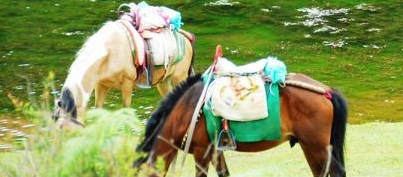 谈一谈
小马说出的等量关系是什么？
把你驮的东西给我一包咱俩驮的东西就一样多了
大马驮物数-1=小马驮物数+1
大马说出的等量关系是什么？
我从你背上拿来一个，我的包裹数就是你的两倍！
大马驮物数+1=（小马驮物数-1）×2
试一试
解：
设大马驮物x包，小马驮物y包。
根据题意，得
x-1=y+1
x+1=2（y-1）
解这个方程组得
x=7
y=5
答：大马驮物7包，小马驮物5包。
列方程组解应用题的步骤：
审题
设未知数
找出两个等量关系
列方程组
解方程组
例1
化肥厂往某地区发运了两批化肥，第一批装满了9节火车车厢和25辆卡车，共运走640t；二批装满了12节火车车厢和10辆卡车，共运了760t。平均每节火车车厢和每辆卡车分别装运化肥多少吨？
解题关键
第一批
9节火车车厢总吨数+25辆卡车总吨数=640t；
第二批
12节火车车厢总吨数+10辆卡车总吨数=760t
试一试
解：
设每节火车车厢装运x吨，每辆卡车车装运y吨。
根据题意，得
9x+25y=640
12x+10y=760
x=60
解这个方程组得
y=4
答：每节火车车厢运60t，每辆卡车运4t。
例2
去年秋季，某校七年级和高一招生总人数为500名，计划今年秋季七年级招生人数比去年增加20%，高一比去年增加15%，这样两个年级比去年总数增加18%，求今秋七年级和高一各计划招生多少人？
解题关键
去年秋季
七年级总人数+高一总人数=500；
今年秋季
七年级人数+高一人数=500（1+18%）
试一试
解：
设去年七年级招生x名，高一招生y名。
根据题意，得
x+y=500
(1+20%)x+(1+15%)y=500×(1+18%)
x=300
解这个方程组得
y=200
答：去年七年级招生300名，高一招生200名。
x=300,
x+y=500，
x+y=500,
y=200.
4x+3y=1800.
20%x+15%y=500×18%.
解法二
解：设去年七年级招生 x 名，高中一年级招生y 名。
    根据题意，得
整理，得
解得
所以， 
（1+20%）x=（1+20%）×300=360， 
（1+15%）y=（1+15%）×200 =230.
答：今年秋季七年级计划招生360名，高中一年级计划招生230名。
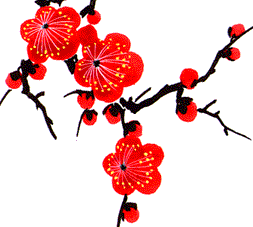 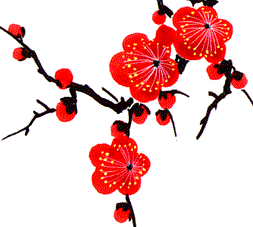 合作探究
小明为了测得火车过桥时的速度和火车的长度，在一铁路桥旁进行观察：火车从开始上桥到完全过桥共用26s，整列火车完全在桥上的时间为14s.已知桥长1000m.你能根据小明获得的数据求出火车的速度和长度吗？
思考：
⑴、问题中涉及了哪些量？
⑵、画示意图，并寻找等量关系。
⑶、用x、y分别表示火车的速度（m/s) 和长度（m），列方程组。
⑷、解答上面的问题。
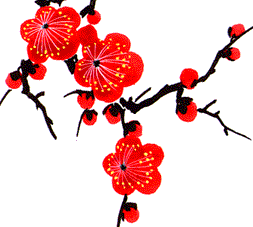 x=50
26x=1000+y
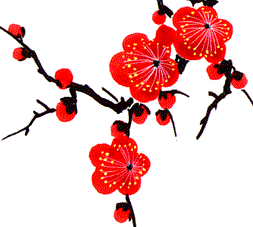 14x=1000+y
y=300
合作探究
解：设火车的速度为x m/s，长度为y m。根据题意得
解得
答：火车的速度为50 m/s，长度为300m。
再见